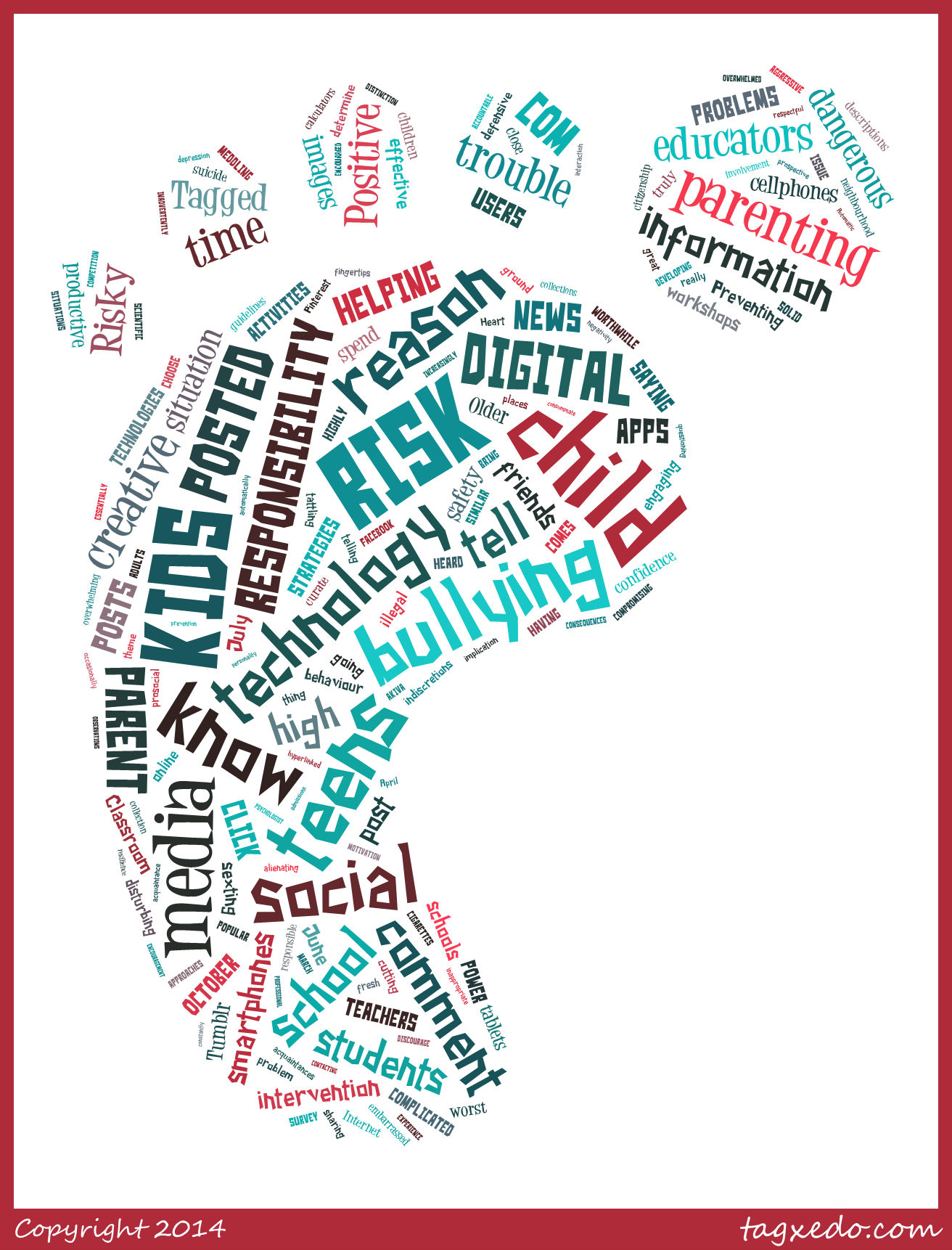 How to have a Positive Digital FootPrint
By: Noah Gasbarro
ADL 2021
1. Don’t post or comment anything negative on social platforms
This is a big problem that happens a lot. Whether it is about sports or politics, or some other issue, you should never post anything that may harm a group or individual. This can have a big effect an impact your life. There are lots of crazy people you can hack or even find your location. You must be smart about what you post or comment. Also, don’t post anything negative about yourself. By negative I mean where you live or where you are headed, especially if you have a public account, this could be bad. The best way to avoid all of this is to have a private account and always be smart about your decisions.
2. Use verified or healthy/safe apps or websites.
The best way to stay safe is to stay off sketchy sites. A great way to tell is to look up the website or apps reviews. Some reviews might talk about getting a virus or malware. Other might say it is easy to access others accounts. Another good way to tell is to look at the address bar. If the top of the address bar says https, it usually means this is a good site, but if it says http without the s, this could be a problem. This means the website is not secure and there is a security issue controlling your data. Stay away from these as they are not safe to share posts or comments.
3. Stay private
No matter how bad you want to share your personal life, never do so on public, always private. Although sometimes on private it is not a good idea, for example, I only accept friend requests from people I know well. I never accept from unknown people. Even if you are on private and let these people follow you, because if you post they can see it, this could be bad. It’s is always safe to stay on private and accept on close people. Be cautious about you accept and what you do.
4. Delete old accounts
If you have an old account from years ago, delete it. This can lure people that you don’t know and you are totally unaware. Most people make new accounts as the grow up and forget about others. This will boost your digital footprint and lower your identify.
5. Passwords
Use strong and long passwords and never tell anyone. Even if they are your best friend. One bad argument can make your friend leak the password or log into your account, saying things to others from you or posting other things. Also, having strong passwords lessens the chance of having people access your account.
The 5 things to think about before posting
Is what I’m posting true?
Is it Helpful?
Is it inspiring?
Is it necessary?
Is it kind?
References
How to Have a Positive Digital Footprint (blogarama.com)
Having a positive digital footprint | Parent Info
5 Ways to Make a Positive Digital Footprint! - Bing video